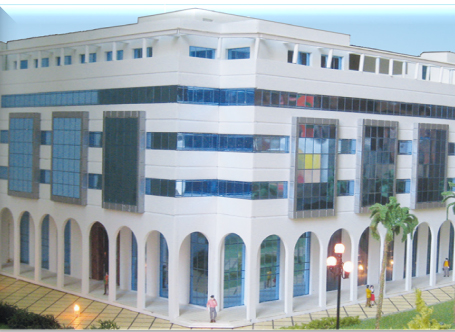 Medtech: Regional Center of Excellence in English language Engineering Education
Student Life
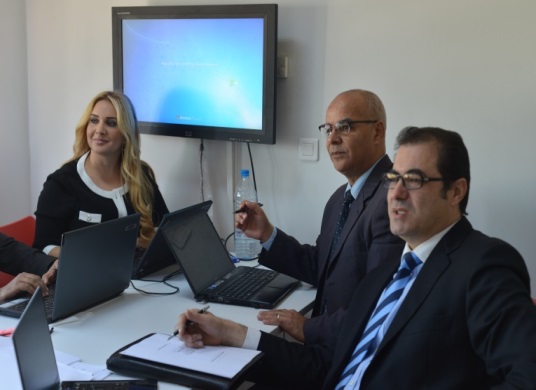 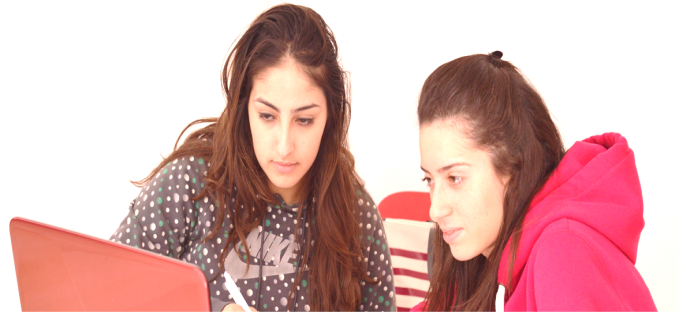 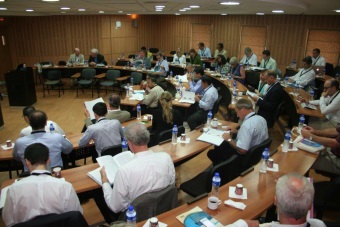 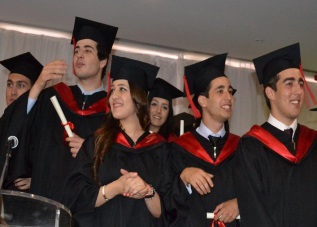 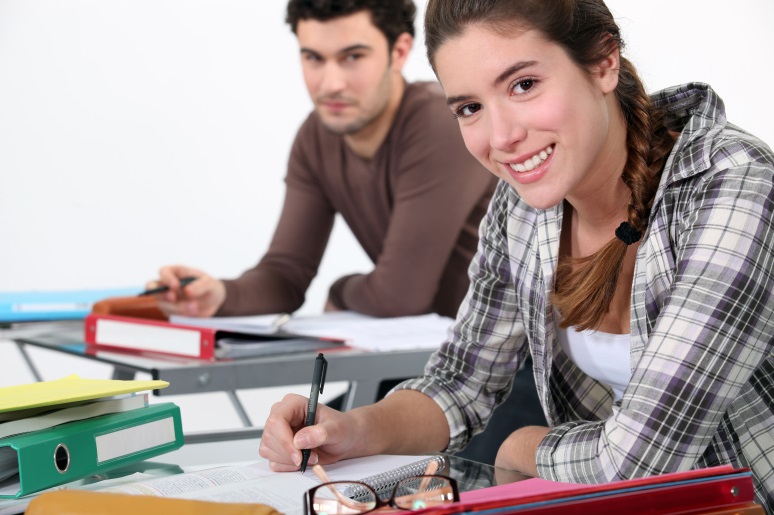 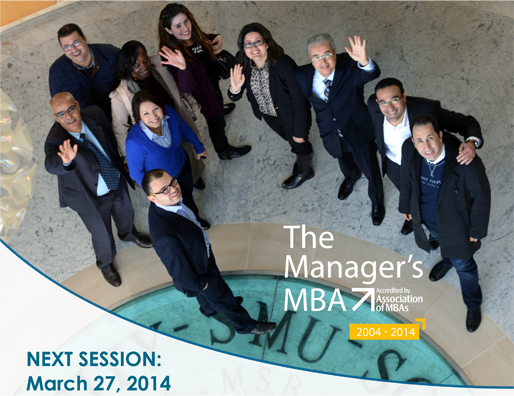 MedTech and MSB
MedTech is sister Institution of MSB
MSB is first English Language Business School in Tunisia
AMBA Accredited
Cited by the Financial Times as a model to follow in Africa
MedTech Leverages Synergies with MSB
Unique blend of Engineering education and entrepreneurship training
MedTech/MSB Targeting a Regional Hub of Excellence
Accreditation
Certification
MedTech pillars of distinction
- Graduates of world class universities
- Strong research and teaching track record
- Curricula and processes
targeting accreditation
- Modern Eng. pedagogy 
- Learn by doing
- Creative workspaces
- Measured workload
- State of the art
Labs & Equipment
- Fully English courses
- Effective comm. skills
- Synergies with MSB
(Entrepreneurship)
- Standards Education
- Engineering Ethics
- Local and international partners
(ITU, Rice U, San Jose State U, Aalborg U, ...)
MedTech Startup Programs
Engineering programs
Computer Engineering
Software Engineering
Information and Communication Technologies
Renewable Energies
Master in Innovative Mobile Technologies
In partnership with Aalborg University, Denmark
Programs Approved by Ministry of Higher Education
Official Launch: June 13, 2014
First cohorts welcomed: Fall 2014
Engineering Programs
Broad Common Core (first 2 years)
World class Engineering Education
Programs targeting accreditation (ABET)
Curricula covering all important knowledge areas 
Aligned with ACM and IEEE recommendations
Benefiting from best practices of leading NA Universities
Focus on processes for quality assurance
Integrate feedback from leading institutions and experts
Leading technology companies
Major international organisations in the field (ITU)
Local and international industrial partners
Rich network of experts and professors
Business & Entrepreneurship Training
Programs prepare engineers to start/lead innovative ventures
Serious Entrepreneurship Training for all Eng. Programs
A total of 7 courses related to Business mgmt & Entrepreneurship
3 courses on economics
Two courses on Fundamentals: Macroeconomics & Microeconoimcs
One applied course: System Engineering Economics
3 courses on the principal areas of business management
Marketing
Finance
Operations management
One course on Entrepreneurship
Master in Innovative Mobile Technologies
Mastery of engineering concepts and techniques
Signal processing and communication electronics
Digital /wireless communications
Design and management of secure wireless networks
Mobile Services and platforms, content management for mobile networks
Internet technologies and service architectures
Courses on Entrepreneurship and the management of innovation
Managerial economics
Entrepreneurship
Intellectual property and technology transfer
Training in the key area of standards and regulation
Current and emerging issues in regulation
« Regulations, Standards, and governance of ICT infrastructures »
MoU MedTech-CTiF
MoU MedTech-Sunlife Holding
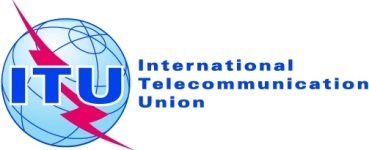 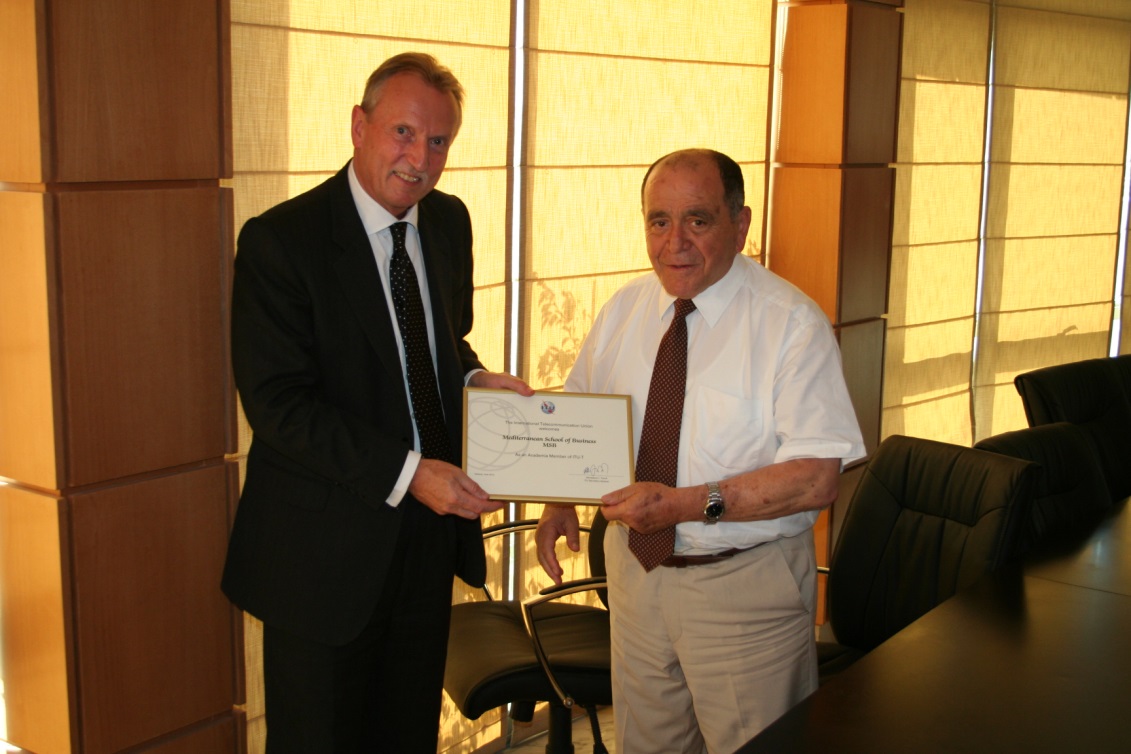 MedTech is an ITU 
Academia Member
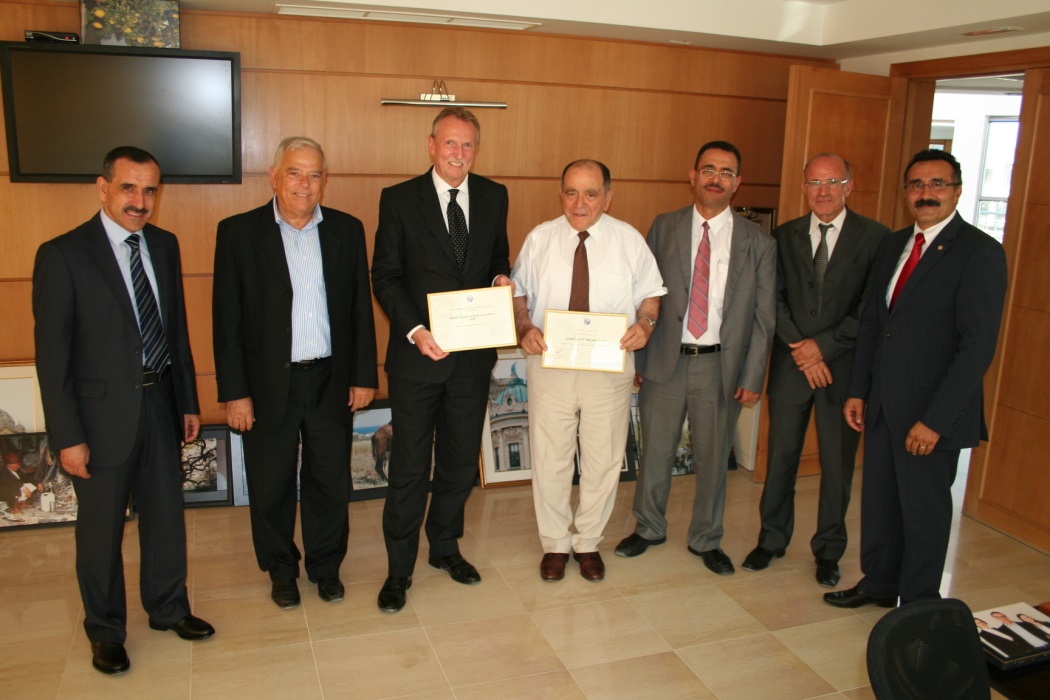 Signing ceremony, June 26,  2012
Merci / Thank you
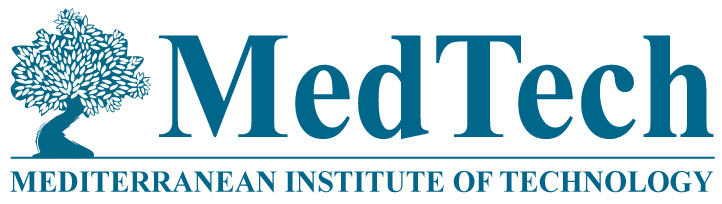